ようこそMの世界へ
2009年5月16日
こくぶんまさひろ
http://blogs.wankuma.com/masak/
http://d.hatena.ne.jp/masa-k/
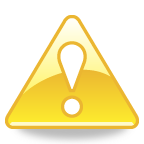 CAUTION
本日ご紹介する内容は、現在開発中の製品を扱っています。
このセッションは、2009年5月時点の
CTP(January 2009 CTP Refresh)を基に構成しています。
仕様及び機能は、今後変更される可能性がある事を、
予めご了承ください。
自己紹介
モデリングのプロではありません ＞＜
わんくまblogでモデリングの記事書くと宣言してますが、自分の学習と同時進行です ^^;
Agenda
Oslo
Osloに至った背景
Osloの構成
ビジネスシーンにおけるOsloの役割
Ｍ言語
デモ
モデリングの期待と課題
MODEL -DRIVEN
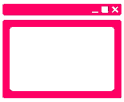 MODEL-ASSISTED
DRAWINGS
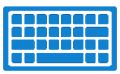 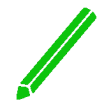 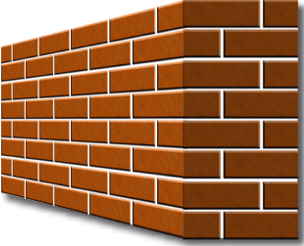 モデルを作成する
モデルを活用する
モデルを再利用する
Osloに至った背景
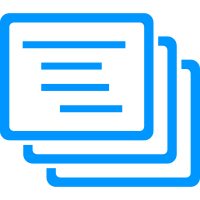 TRANSPARENCY
モデルからアプリケーションを把握可能
FLEXIBLITY
アプリケーションの変更に迅速に対応
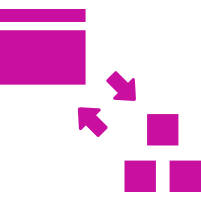 PRODUCTIVITY
本質に注力し、無駄や手間を削減
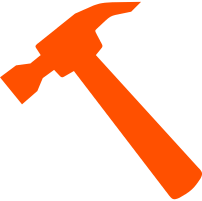 Osloのキーコンセプト
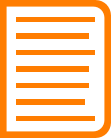 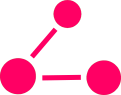 ビジュアル DSL
テキストベース DSL
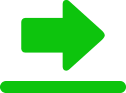 ランタイム
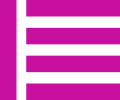 人とアプリケーションの
より良い関係をつくる
モデル
Osloの構成
Language “M”
　モデルとDSLを作成するための言語
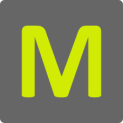 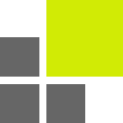 Quadrant
　モデルと対話するためのビジュアルツール
Repository
　モデルを配置・共有するためのデータベース
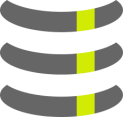 Ｍ言語とは
モデルとDSLを作成するための言語
３つの要素
MSchema
Domain-specific data models
MGrammer
Domain-specific grammer
MGraph
Abstract data model
MSchema
type  Point  {
    X  :  Integer  where  X  <  360;
    Y  :  Integer?;
    DistanceFromOrigin() {
        SQRT( X  *  X  +  Y  *  Y );
    }
}
MGrammer
language  GPSLanguage  {
    syntax  Main  =  h:Integer  (  “,”  v:Integer  )?
                             =>  Point { X{ h }, Y{ v } };
}
“100,200”
⇒
Point  {  X{100},  Y{200}  }
MGraph
Point  {  X { 100 } ,  Y { 200 }  }
M言語
DSL
DSLX
DSLY
Point.m
Domain Model
DomainX.m
Domain Model
DomainY.m
Domain Model
GPSLanguage.mg
Domain Grammar
DomainX.mg
Domain Grammar
DomainY.mg
Domain Grammar
"M"
MSchema
MGrammer
MGraph
“M”ツールチェーン - MSchema
ModelA.m
ModelB.m
M.exe
ドメイン
モデルコンパイラ
ModelC.m
MX.exe
ドメイン
モデルローダー
ModelABC.mx
（OPC）
M Framework
Repository
(SQL Server)
“M”ツールチェーン - MGrammer
CLR
MG.exe
グラマーコンパイラ
MGX.exe
ドメイン
モデルローダー
Grammer.mgx
（OPC）
ParsedOutput
Text
Grammer.mg
M Framework
M Framework
Text File
（DSL）
本日のデモ
MSchema / MGraph
MGrammer
MGrammerを利用した小アプリ
Oslo Developer Center
http://msdn.com/oslo
Osloの最新情報
Oslo SDKのダウンロード
Osloサンプル
Osloに関するビデオ、Podcast
“M” Specification Community
Tech Fielder | OSLOの輪
http://tfoslo.groups.live.com
MSエバンジェリスト長沢さんが発起人
オンラインを中心に活動中（Liveグループ）
日本のOSLO愛好家の集まり
情報共有と考察の場
4/30現在、26人が参加
成果はTech Fieldersで公開される……らしい
ROM厳禁　積極的に発言しよう！
興味のある方は声掛けてください ^^
謝辞
長沢智治さん＠Microsoftエバンジェリスト
OSLOの輪メンバの皆さん
わんくま同盟の皆さん
OSLOを愛する皆さん
まとめ
モデリングプラットフォームOsloに注目！
M言語は今後の展開が楽しみ